TYPICAL EXAMPLES!
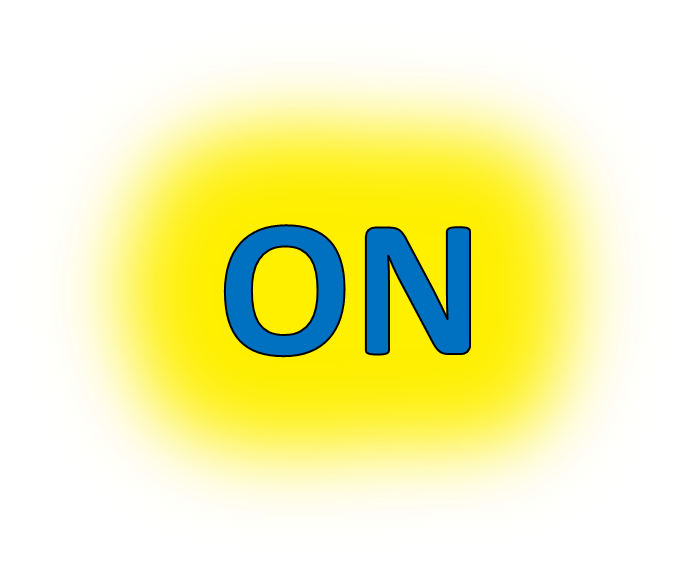 THE BOOKS ARE              THE TABLE
PLACE
CHECK
THIS 
WORD
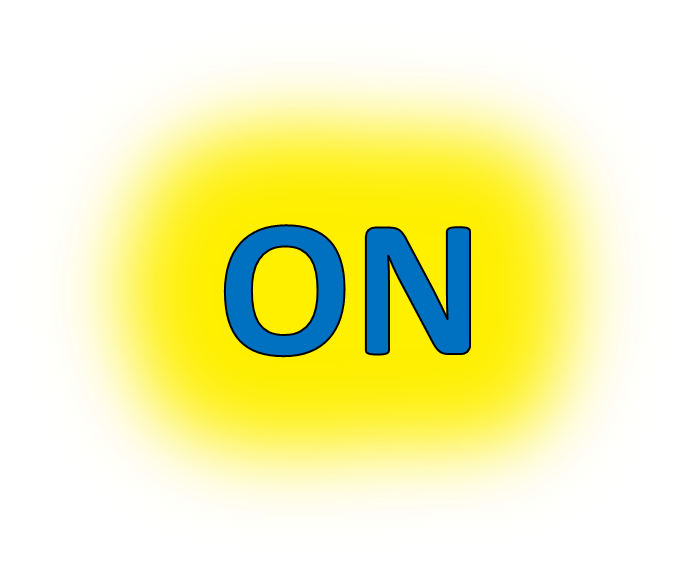 WE PLAY BASKETBALL              TUESDAYS
TIME
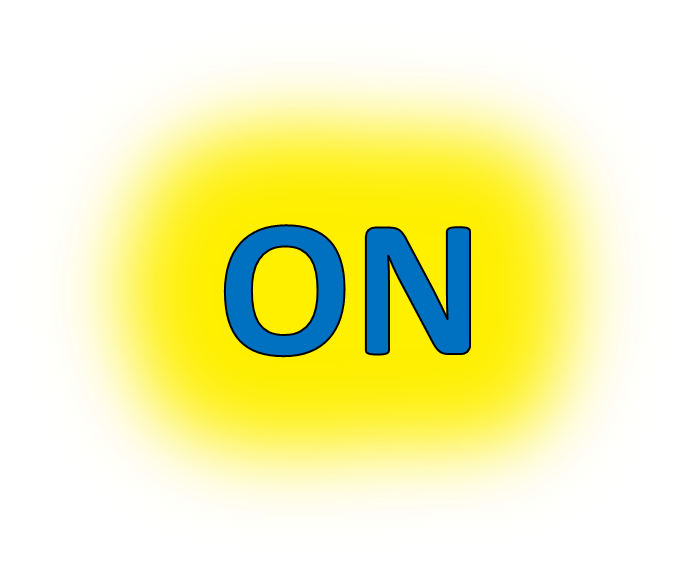 JOE IS CRUISING             A FAST MOTORBOAT
MOVEMENT
TYPICAL EXAMPLES!
NOT MANY PEOPLE LIVE  ON  THE SCOTTISH ISLANDS
PLACE
WE VISITED VIENNA   ON THE WAY TO PRAGUE
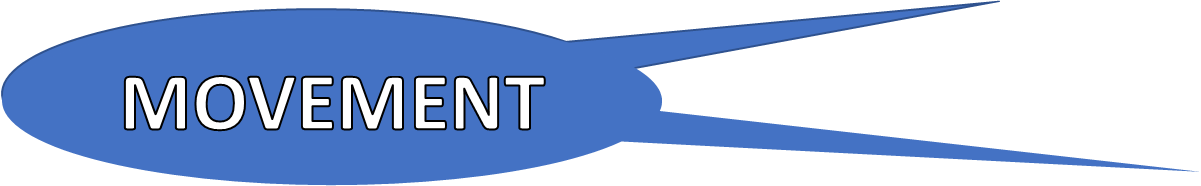 I HAVE TRAVELLED HUNDREDS OF MILES  ON  MY BICYCLE
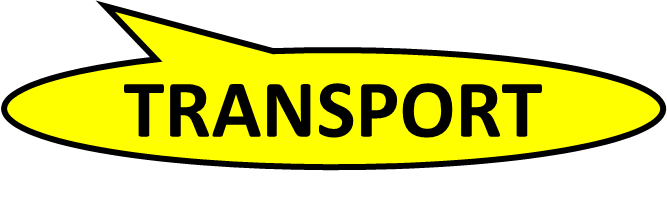 ON FOR TRANSPORT MOVEMENT
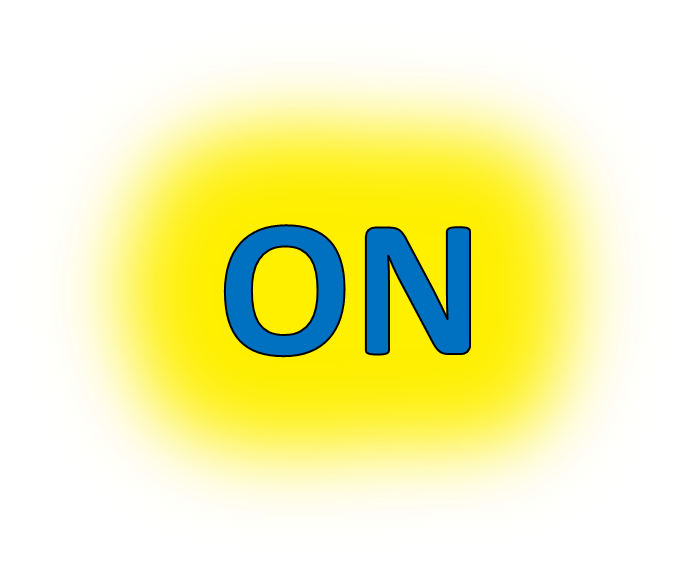 PETER IS VERY FAST             A BICYCLE
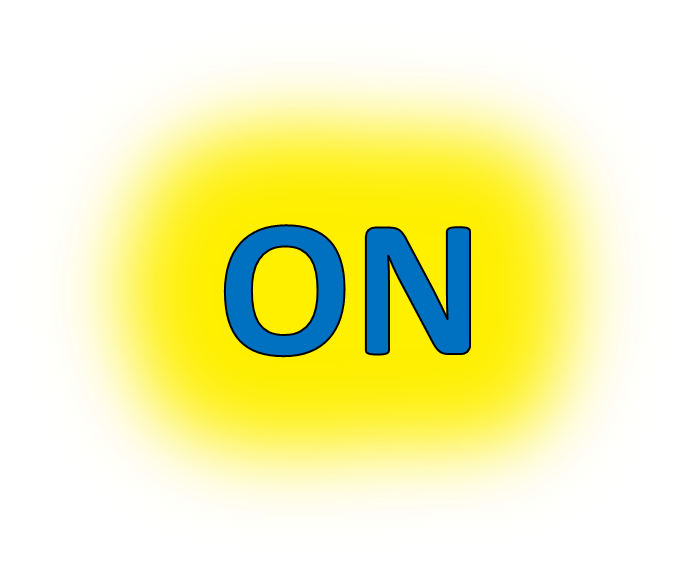 I CAN ALWAYS RELAX                 A TRAIN
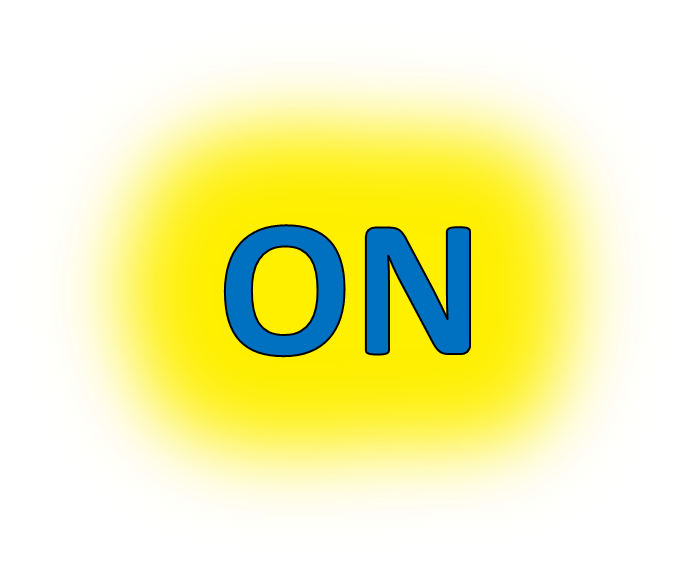 THERE ARE OFTEN MOVIES             AN AEROPLANE
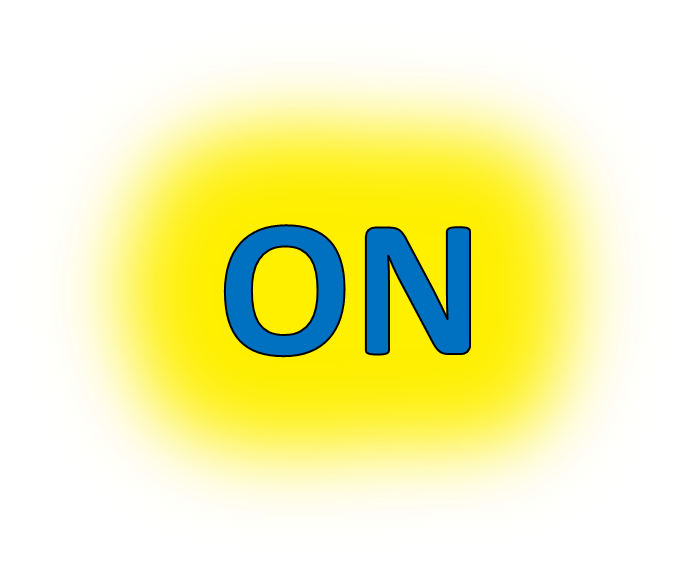 JANE LOVES HOLIDAYS             CRUISE SHIPS
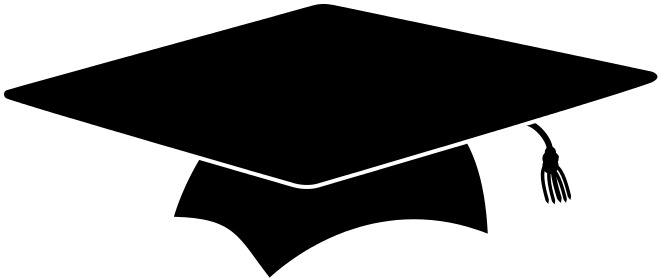 ENGLISH LANGUAGE STUDY
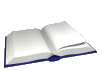 BUT NOTICE

IN A TAXI         IN A CAR
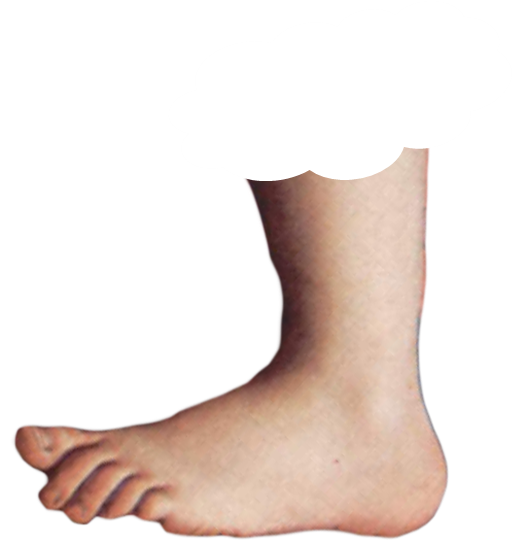 FOOTNOTE
FOOTNOTE
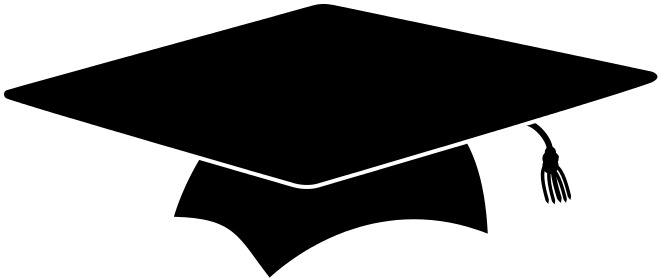 ENGLISH LANGUAGE STUDY
CHECK
THIS 
WORD
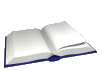 IN TIME                    
EARLY ENOUGH

ON TIME    
PUNCTUALLY ACCORDING TO SCHEDULE
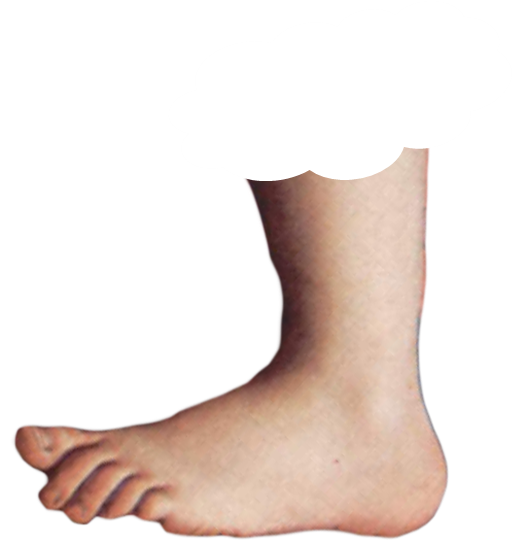 FOOTNOTE
FOOTNOTE
ON 
MEANS GENERAL OVER POSITION
ON
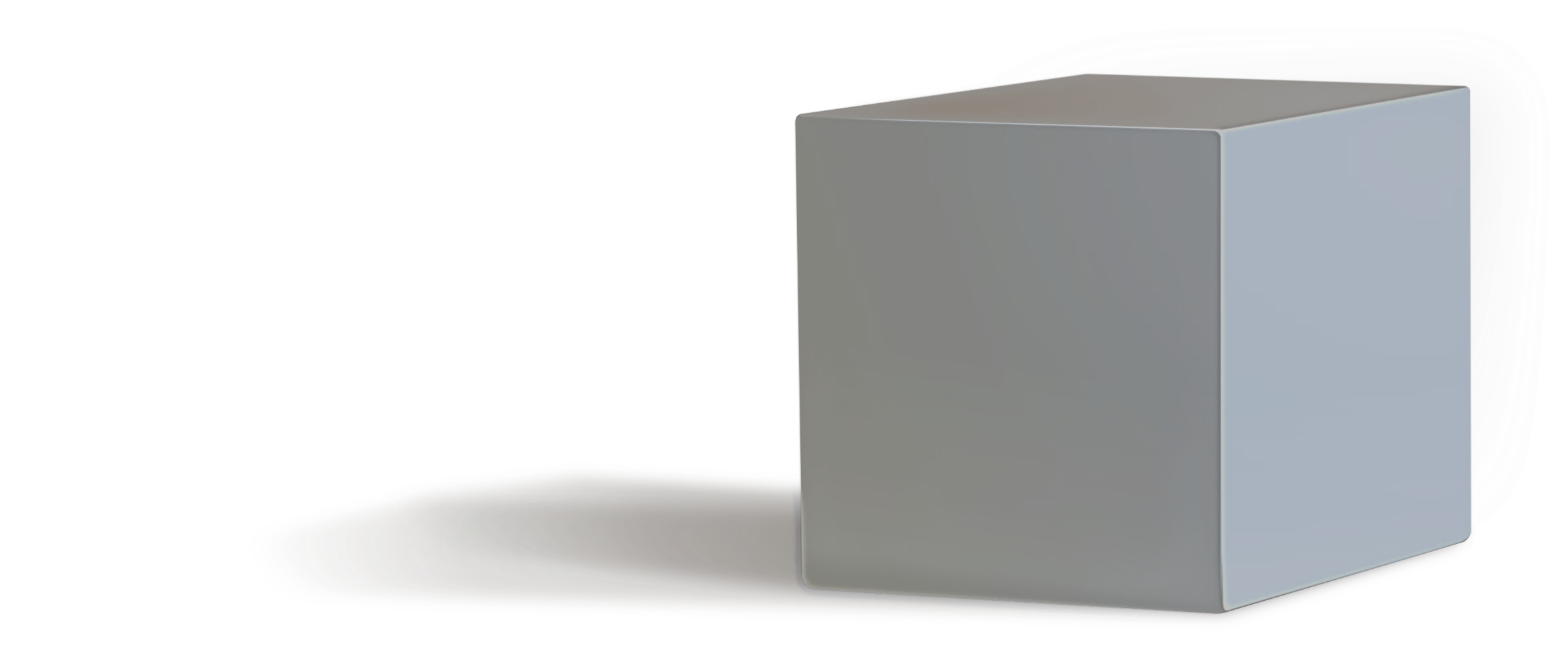 SUMMARY
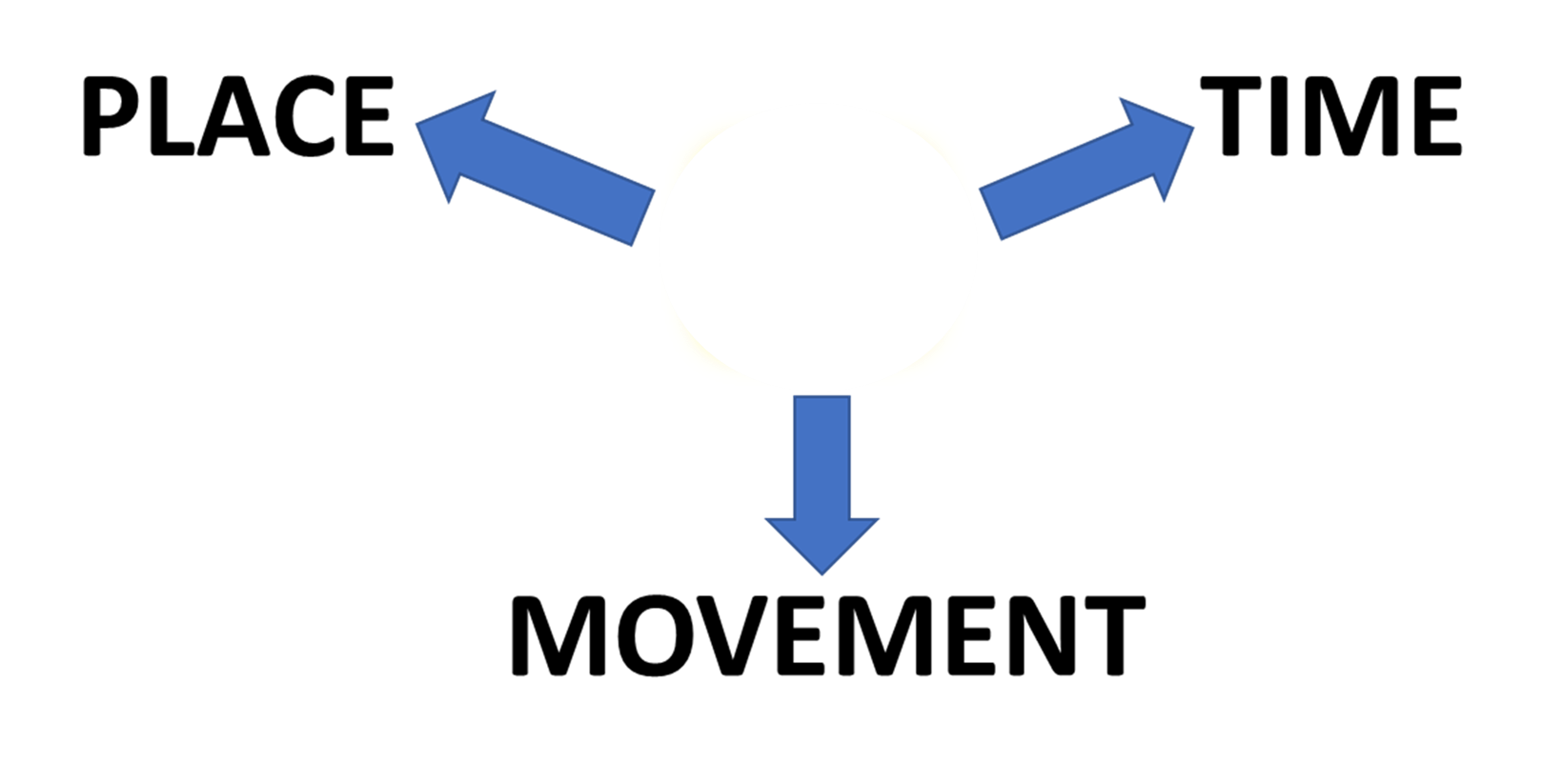 ON